CONNECTS


How to Shop for a Lawyer


Kit Needham
Stephanie Dangel
START SMART
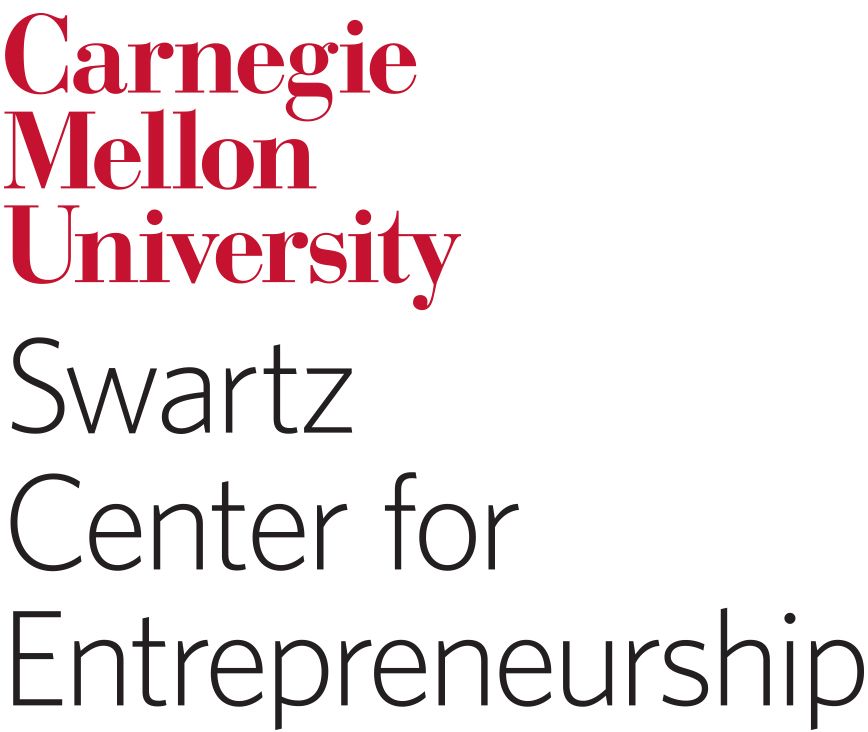 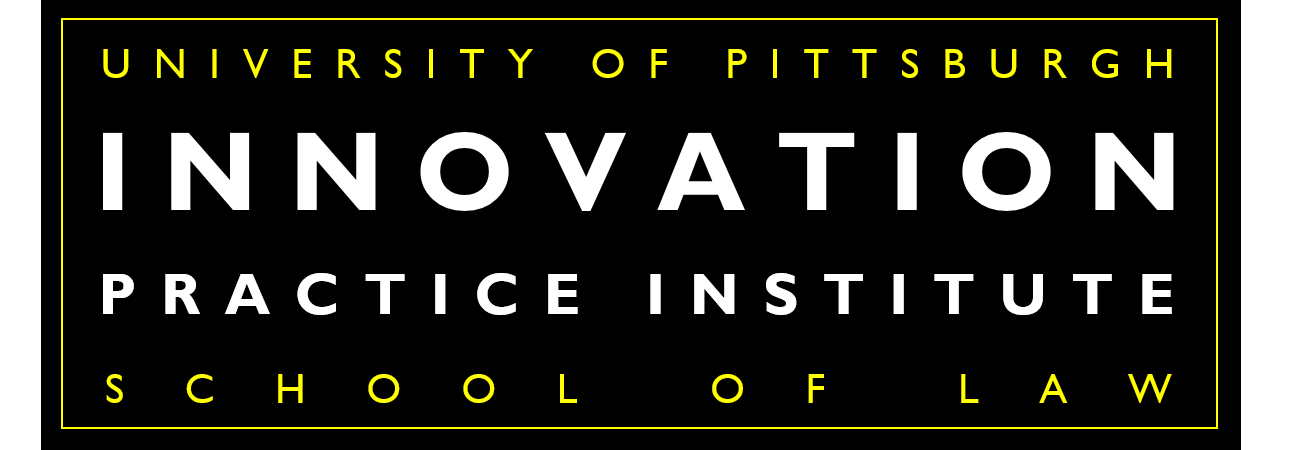 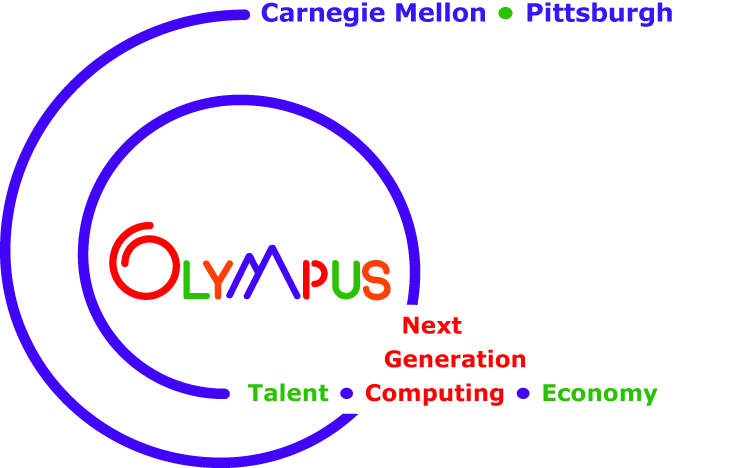 Do Shop!
What to Shop For
Type
Domain Experience
Price
Affinity/Chemistry
Belief in Your Idea
TYPE
HBR: Top 10 Legal Mistakes Made by                   		Entrepreneurs
	#8 – Hiring a lawyer not experienced in dealing with entrepreneurs and venture capitalists.
Ask: “How many start-ups have you       		worked with? Can I talk to them?”                                       “What other types of lawyers will I 			need?”
[Speaker Notes: Just like doctors, lawyers specialize in certain types of law.  You want a lawyer that specializes in startups]
Start-Up ExperienceStartup lawyers know how to do this.                     Litigation attorneys, family lawyers, etc. probably won’t.
Example 1 	        Example 2 		
 $250,000 		  $250,000 			
			Priced Round 	 Conv. Debt 		
Founder        		41%             	   46%
Employees      		 7% 			    8% 				
F&F 		  		12% 			     6% 			
Series A 	  		40% 			    40%	
Total 				100% 		   100%
[Speaker Notes: Litigation attorneys, contracts, IP lawyers etc.may not know how to do this.  You need experience]
Domain Experience
Software?
Medical Devices?
Manufacturing?
Target Market/Customers?
Federal Government?
Ask:  “Have you worked with other startups like mine?”
[Speaker Notes: Lawyers develop expertise and contacts in the domains they specialize in.  Example: medical devices – probably familiar with the FDA, different classes of devices, etc.]
Price
Hourly Rates vs Flat Fees for a bundle of services
Deferred payment
Rates/options for services such as copies
Ask: 
“What type of legal expenses can I expect?”
“Do you offer packages?” 
“Will you consider deferring charges?”
Affinity/Chemistry
Are you comfortable asking questions?
Do you communicate well?
Do you ‘get’ each other?
Are your questions being answered?
Ask: “How do you feel about working with students?”
Belief in Your idea
Do they display interest and enthusiasm?
Did they do any research before meeting you? (if you briefed them on your idea)
Do they buy into your vision – believe in what your company is all about?
Ask:  “What do you think of the potential for my idea/business? Any initial thoughts?”
[Speaker Notes: It is not essential that they fully believe in your idea but having a lawyer who sees the potential is a more positive relationship.]
TIPS – Managing the Relationship
Read and understand Letters of Engagement  – it’s your job
Negotiate – okay to alter the Agreement
Ask if you can talk to one or two clients who are similar to you
Tips – Managing Costs
Decide whether you want to pre-approve  payment for copies, telephone calls…
Ask that projects and budgets be defined before work begins
Magic Write-In:  “Until notified by client, all billing costs for work to be completed must be discussed in detail and agreed upon in writing by both parties and pre-approved before work begins.”
TIPS – Being a Good Client
Don’t defer payments too long. 
Consider paying a minimum retainer. 
Read and understand the documents
Pay your bills on time.  
Do some research on your own by Attending Start Smarts or using other Olympus/IPI Resources
Firing a Lawyer
Stops being accessible OR responsive.
Overcomplicates contracts and negotiations
Sloppiness, errors – can happen over time.
Frequently last minute
Charges exceed quoted amount or show up unexpectedly
Top 10 Legal Mistakes Made by Entrepreneurs HBR: March 3, 2003
10. Failing to incorporate early enough.
9.   Issuing founder shares without vesting.
Hiring a lawyer not experienced in dealing with entrepreneurs and venture capitalists.
Failing to make timely Section 83 (b) election.
Negotiating venture capital financing based solely on the valuation.
[Speaker Notes: 1. Some have had really happy experiences, some have had bad first experiences, all are in a happy place right now.  
1. Panelists’ choice whether they wish to name the lawyer or not.]
Top 10 Legal Mistakes Made by Entrepreneurs HBR: March 3, 2003
Waiting to consider international IP protection.
Disclosing inventions without a nondisclosure agreement, or before the patent application is filed.
Starting a business while employed by a potential competitor, or hiring employees without first checking their agreements with the current employer and their knowledge of trade secrets.
Promising more in the business plan that can be delivered and failing to comply with state and federal securities laws.
1. 	Thinking any legal problems can be solved later.
[Speaker Notes: 1. Some have had really happy experiences, some have had bad first experiences, all are in a happy place right now.  
1. Panelists’ choice whether they wish to name the lawyer or not.]
START SMART
Quick Tips on shopping for Lawyers from a fellow student
Hire a lawyer experienced with startups
	HBR: Top 10 Legal Mistakes Made by Entrepreneurs
	#8 – Hiring a lawyer not experienced in dealing with entrepreneurs and venture  	capitalists.
Interview multiple lawyers and ask key questions
Have you prior clients in the same domain?
What laws do you think will apply to my business?
What type of legal services do you think I will need
What are your fees and how  do you bill?
3. Look for good synergy and ‘chemistry’
Do you communicate well? Are you comfortable with each other?
Does he/she ‘get’ your business?
[Speaker Notes: From Rick]